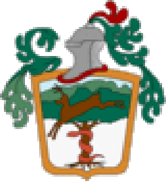 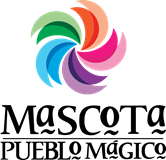 INFORME DE ACTIVIDADES JULIO-SEPTIEMBRE 2018
DIRECCION DE DEPORTES
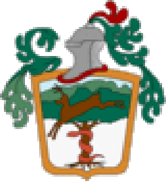 INICIO DEL TORNEO MUNICIPAL DE FUTBOL VETERANOS
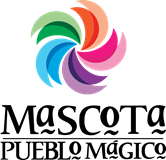 El 27 de mayo inició el torneo municipal de futbol categoría veteranos en la unidad deportiva Rafael Galindo.
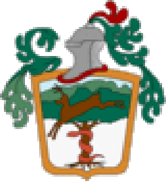 INICIO DEL TORNEO MUNICIPAL DE FUTBOL SUPERVETERANOS
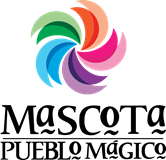 El 24 de mayo inició el torneo municipal de futbol categoría superveteranos en la unidad deportiva Rafael Galindo.
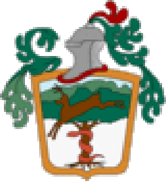 FIESTAS PATRIAS 2018
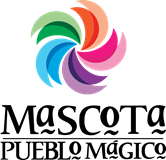 El 9 de septiembre se realizó el evento de Tiro con arco y Resorteras.
El 13 de septiembre se llevaron a cabo las tradicionales carreras pedestres en todas sus categorías.
El 14 de septiembre se realizaron las carreras en bicicleta en todas sus categorías.
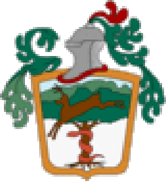 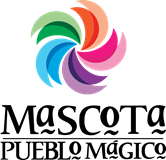 SE HA CONTINUADO CON LAS ESCUELITAS DEPORTIVAS.
Atletismo:
Escuelita municipal de atletismo, con una cantidad de 60 niños de 4 a 13 años 
5 categorías
- 4 y 5 años
- 6 y 7 años
- 8 y 9 años
- 10 y 11 años
- 12 y 13 años 
2 competencias locales
2 competencias estatales
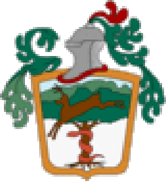 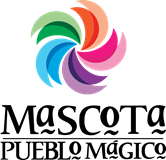 Ciclismo:
Participantes: escuelita municipal de ciclismo,70 niños de 6 a 17 años, se realizan 6 paseos por año (1 cada 2 meses).
6 categorías:
- 6 y 7 años
- 8 y 9 años
- 10 y 11 años
- 12 y 13 años
- 14 y 15 años
- 16 y 17 años
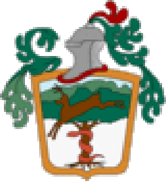 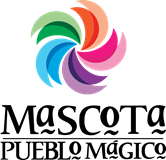 futbol
8 categorías
Dientes de leche
Infantil
Juvenil
Femenil
2ªfuerza
1ª fuerza 
Veteranos 
Superveteranos 
Escuelita de futbol: 80 niños de 6 a 12 años
60 equipos,1200 jugadores
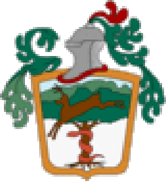 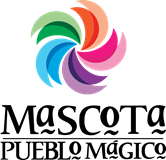 Basquetbol
Participantes: escuelita municipal de basquetbol 45 niños de 6 a 12 años.
4 categorías:
Femenil libre
Varonil libre
Juvenil varonil
Juvenil femenil
19 equipos, 200 jugadores
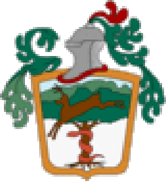 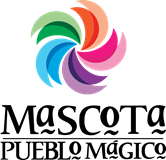 Voleibol:
Participantes: Escuelita municipal de voleibol con una cantidad de 40 niños de 6 a 12 años 
4 categorías:
- Femenil libre
- Varonil libre
- Femenil juvenil
- Varonil juvenil
19 equipos, 240 jugadores
Béisbol:
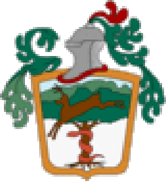 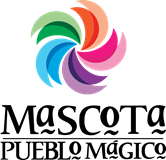 Escuelita municipal de beisbol con una cantidad de 40 niños de 6 a 12 años de edad.
2 categorías: varonil libre y femenil libre con 16 equipos intermunicipales.
320 jugadores, 2 torneos anuales, 2 jornadas de premiaciones anuales.
C. DOLORES URIBE CASILLAS
DIRECTOR DE DEPORTES